CalWater 2015G-IV Research Flight 1122 Feb 2015Subtropical AR Transect
Draft 1000 HT 2/21/15
Research Flight 11
Subtropical AR Transect
SUN/22 Feb 2015
Take Off 1100 HT (21Z)
Duration ~7 h

Platform Scientist:  Ryan Spackman
Observers:  NOAA Corp Officers TBD

30 dropsondes at 40 nmi spacing along transect only in outbound direction
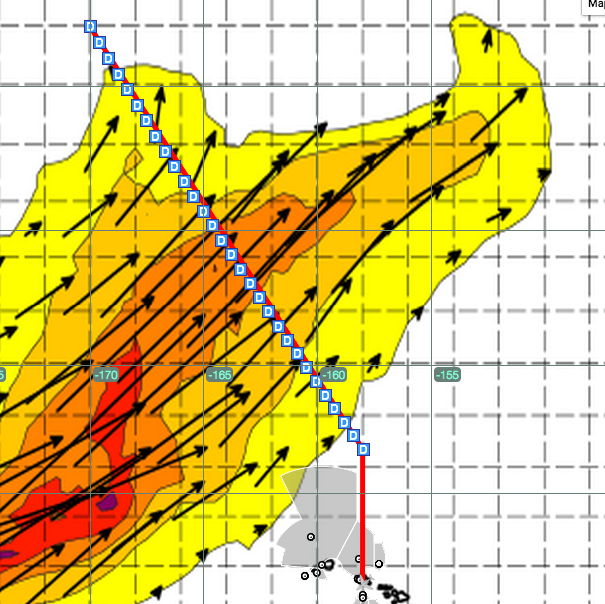 Flight Plan
NOTAM Box